Abbott i-STAT® System Operation
Abbott i-STAT® System Operation
The following slides contain video segments for instruction on i-STAT usage.
Abbott i-STAT® System Operation
CMH does NOT use glucose test strips with the i-STAT system
Abbott i-STAT® System Operation
*********NOTE*********

CMH does not utilize the glucometer strip function with the i-STAT analyzers. 

Use Barcode Scan for:
     1.  User ID (employee badge)
     2.  Patient ID (armband)
     3.  Cartridge Lot Number
     4.  Control Lot Number
     5.  External Simulator
Abbott i-STAT® System Operation
Abbott i-STAT® System Operation
Abbott i-STAT® System Operation
Abbott i-STAT® System OperationCartridge Handling
Standard precautions must be used when handling patient specimens and quality control material
Cartridges are stored refrigerated at 2°-8°C until manufacturer’s expiration OR at room temperature for time designated on individual cartridge package (example 14 days or 2 months).
Cartridges may not be returned to refrigerator after warming to room temperature.
At temperatures < 2° C, cartridges must be discarded
At temperatures > 8° C, cartridges expire at room temp expiration.
Abbott i-STAT® System Operation
The chamber in the cartridge should be filled to the blue triangle mark without spilling over the sample well.
Abbott i-STAT® System Operation
For Creat, Chem8+ and Troponin testing we will be using a light green lithium heparin tube and a Saf-Evac™ device to load the cartridges.
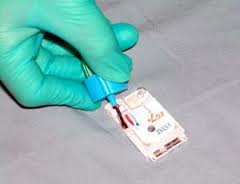 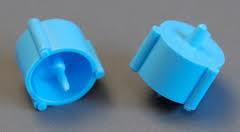 Abbott i-STAT® System Operation
*********NOTE********

For CMH i-STAT analyzers, you may be prompted to enter the user ID, cartridge information and patient ID or quality control information BEFORE inserting the cartridge. 
 Follow the prompts on the analyzer.
Abbott i-STAT® System OperationNOTES:
Patient identification is obtained by scanning the patient’s armband where applicable.
For Troponin cartridges, a Chem8+ cartridge must be run first to screen for hemolyzed specimens.  (Hemolysis will cause an increase in potassium and a decrease in troponin.)
Analyzers must be cleaned between patients with a Super-Sanicloth.
Printed results from the i-STAT1 printer are not acceptable as a permanent chartable record.  The results are printed on heat sensitive paper and will fade with time.
Abbott i-STAT® System OperationNOTES:
An internal electronic simulator automatically runs every 8 hours to determine if the analyzer is working properly.
Abbott i-STAT® Quality Control
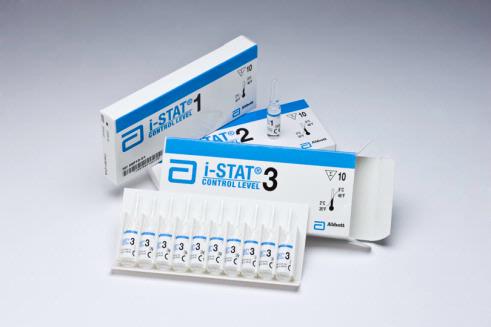 ACT Controls
ABG, Creat Controls
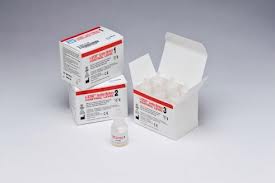 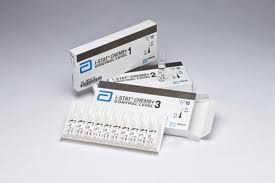 Troponin Controls
CHEM8+ Controls
Abbott i-STAT® Quality Control
Liquid Quality Control is required in the following intervals:

CHEM8+, Crea, Troponin:
Monthly 
With each new lot/shipment

ABG and ACT:
Every 8 hours during times of testing
With each new lot/shipment